PROŠNJA
PONOVI
Prošnja je BESEDILO s katerim naslovnika pozivamo, naj kaj naredi.
Prošnjo lahko izrečemo ali zapišemo.
NEURADNO PROŠNJO IZREKAMO ALI NAPIŠEMO:
sorodnikom, prijateljem, znanecem...
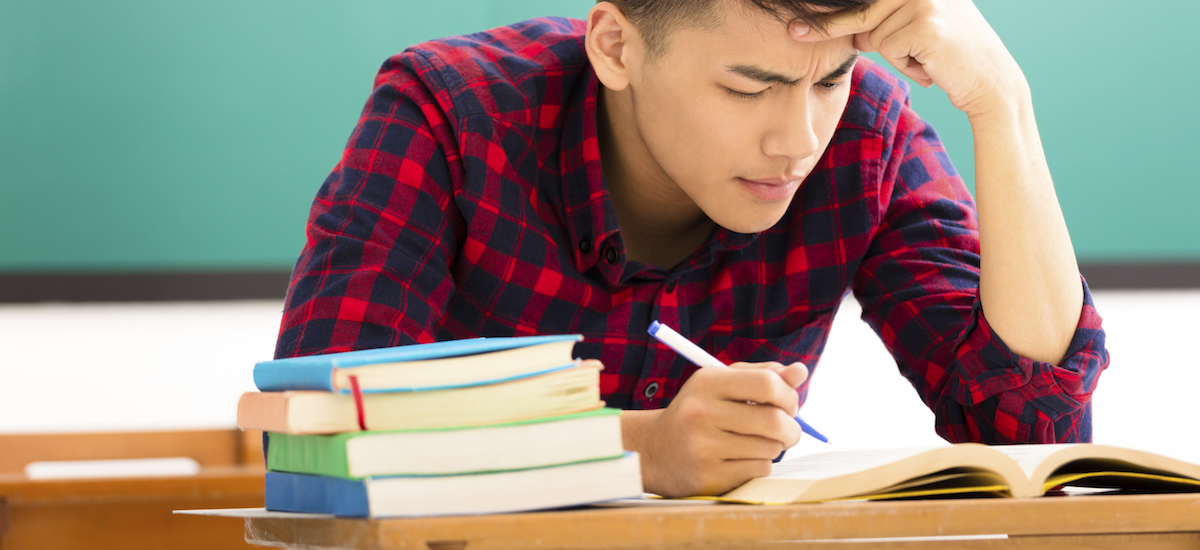 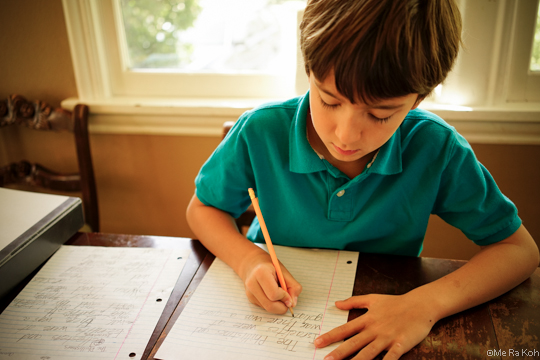 DELI PROŠNJE
kraj in datum pisanja
DEDE
nagovor
vsebina
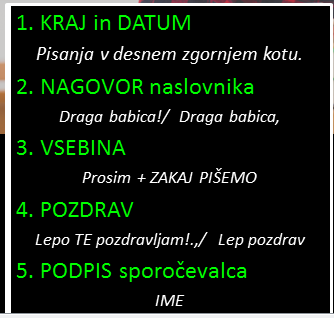 pozdrav
podpis
Pravopisni opomnik:
med KRAJEM in DATUMOM napišemo vejico,
za NAGOVOROM lahko pišemo vejico ali klicaj
npr. Mami!        Draga babica,
za ! (klicajem) začnemo pisati z VELIKO začetnico,
za , (vejico) začnemo pisati z MALO začetnico.
Naloga: Razišči, kdaj za pozdravom postavimo ločilo in kdaj ne.